Web Formats
COMP3220 Web InfrastructureCOMP6218 Web Architecture
Dr Nicholas Gibbins – nmg@ecs.soton.ac.uk
2017-2018
Web Formats
HTML is the main Web format
Many other formats in use on the Web
Many other formats use Web standards

NOTE: This lecture goes into a lot of detail, butfor illustrative purposes only. You should be broadly familiar with the range of formats, whatthey’re for and (roughly) how they work
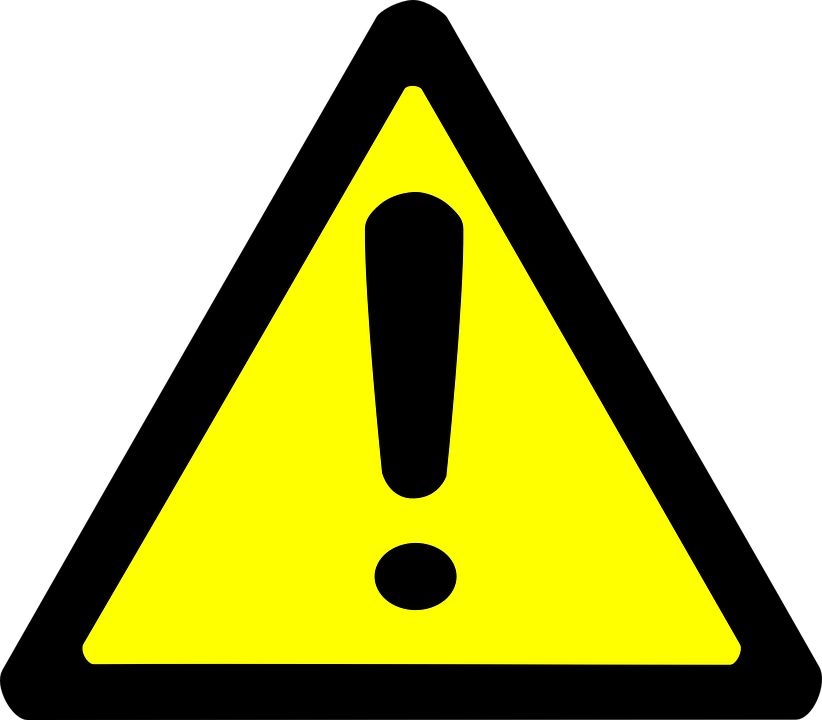 2
ScalableVectorGraphics
Scalable Vector Graphics
XML-based language for describing 2D graphics
Resolution independent
Support for Javascript event handlers
Support for manipulation via DOM
Uses CSS for styling and animation
Integrates with HTML5
4
SVG Example
<svg height="150" width="400" xmlns:xlink="http://www.w3.org/1999/xlink">  <defs>    <linearGradient id="grad1" x1="0%" y1="0%" x2="100%" y2="0%">	            <stop offset="0%" style="stop-color:rgb(255,255,0);stop-opacity:1" />	            <stop offset="100%" style="stop-color:rgb(255,0,0);stop-opacity:1" />	        </linearGradient>	    </defs>	    <ellipse cx="200" cy="70" rx="85" ry="55" fill="url(#grad1)" />	    <text x="0" y="15" fill="blue" transform="rotate(30 20,40)">I love     <a xlink:href="http://www.w3.org/SVG/" target="_blank">SVG</a></text>	</svg>
5
MathML
MathML
XML-based language for expressing mathematical expressions
Integrates with HTML5
Two sub-languages:
Presentation-oriented (for display)
Semantics-oriented
7
Semantic MathML
<math xmlns="http://www.w3.org/1998/Math/MathML”>  <apply>    <eq/>    <apply>      <plus/>	              <apply>        <power/>        <ci>a</ci><cn>2</cn>      </apply>      <apply>        <power/>        <ci>b</ci><cn>2</cn>      </apply>    </apply>    <apply>      <power/>      <ci>c</ci><cn>2</cn>    </apply>  </apply></math>
a2 + b2 = c2
8
Presentational MathML
<math xmlns="http://www.w3.org/1998/Math/MathML">  <mrow>    <msup><mi>a</mi><mn>2</mn></msup>                <mo>+</mo>                <msup><mi>b</mi><mn>2</mn></msup>                <mo>=</mo>                <msup><mi>c</mi><mn>2</mn></msup>           </mrow>      </math>
a2 + b2 = c2
9
Web Data
Structured and Linked Data on the Web
Subject of a later lecture on this module
Covered (in considerable depth) in COMP6215 Semantic Web Technologies next semester
Office Open XML
Open Office XML
Microsoft’s XML-based format
Proprietary format, but much clearer than pre-2007 formats
ZIP file of directory hierarchy containing XML files
docprops contains metadata
ppt/slides contains slides
Ppt/media contains images
_rels translates file names into XML attribute values
<?xml version="1.0" encoding="UTF-8" standalone="yes"?><p:sld xmlns:a="http://schemas.openxmlformats.org/drawingml/2006/main"   xmlns:r="http://schemas.openxmlformats.org/officeDocument/2006/relationships"   xmlns:p="http://schemas.openxmlformats.org/presentationml/2006/main"><p:cSld><p:spTree><p:nvGrpSpPr><p:cNvPr id="1" name=""/><p:cNvGrpSpPr /><p:nvPr /></p:nvGrpSpPr><p:grpSpPr><a:xfrm><a:off x="0" y="0"/><a:ext cx="0" cy="0" /><a:chOff x="0" y="0"/><a:chExt cx="0" cy="0" /></a:xfrm></p:grpSpPr><p:sp><p:nvSpPr><p:cNvPr id="2" name="Title 1" /><p:cNvSpPr><a:spLocks noGrp="1"/></p:cNvSpPr><p:nvPr><p:ph type="ctrTitle" /></p:nvPr></p:nvSpPr><p:spPr/><p:txBody><a:bodyPr/><a:lstStyle /><a:p><a:r><a:rPr lang="en-GB" dirty="0" smtClean="0"/><a:t>Web Formats</a:t></a:r><a:endParaRPr lang="en-GB" dirty="0"/></a:p></p:txBody></p:sp><p:sp><p:nvSpPr><p:cNvPr id="3" name="Subtitle 2"/><p:cNvSpPr><a:spLocks noGrp="1"/></p:cNvSpPr><p:nvPr><p:ph type="subTitle" idx="1" /></p:nvPr></p:nvSpPr><p:spPr/><p:txBody><a:bodyPr /><a:lstStyle/><a:p><a:r><a:rPr lang="en-GB" dirty="0" smtClean="0" /><a:t>COMP3220 Web Infrastructure</a:t></a:r><a:r><a:rPr lang="en-GB" dirty="0"/><a:t /></a:r><a:br><a:rPr lang="en-GB" dirty="0" /></a:br><a:r><a:rPr lang="en-GB" dirty="0" smtClean="0"/><a:t>COMP6218 Web Architecture</a:t></a:r><a:endParaRPr lang="en-GB" dirty="0" smtClean="0" /></a:p></p:txBody></p:sp><p:sp><p:nvSpPr><p:cNvPr id="4" name="Text Placeholder 3"/><p:cNvSpPr><a:spLocks noGrp="1"/></p:cNvSpPr><p:nvPr><p:ph type="body" sz="quarter" idx="10"/></p:nvPr></p:nvSpPr><p:spPr /><p:txBody><a:bodyPr/><a:lstStyle/><a:p><a:r><a:rPr lang="en-GB" dirty="0" smtClean="0" /><a:t>Dr Nicholas Gibbins </a:t></a:r><a:r><a:rPr lang="mr-IN" dirty="0" smtClean="0"/><a:t>–</a:t></a:r><a:r><a:rPr lang="en-GB" dirty="0" smtClean="0"/><a:t> </a:t></a:r><a:r><a:rPr lang="en-GB" dirty="0" err="1" smtClean="0"/><a:t>nmg@ecs.soton.ac.uk</a:t></a:r><a:endParaRPr lang="en-GB" dirty="0" smtClean="0" /></a:p><a:p><a:r><a:rPr lang="en-GB" dirty="0" smtClean="0"/><a:t>2017-2018</a:t></a:r><a:endParaRPr lang="en-GB"
14
ePub
ePub Format
Open vendor-neutral standard for e-books defined by IDPF (now part of W3C)
Optional DRM layer
ZIP file of directory hierarchy containing XML and HTML files 
META-INF/container.xml
OEBPS/content.opf

Use of HTML allows resizable and reflowable content – essential for adapting to a wide variety of readers
16
META-INF/container.xml
Points to OPF package which describes the other components of the document
<?xml version="1.0" encoding="UTF-8"?><container version="1.0”    xmlns="urn:oasis:names:tc:opendocument:xmlns:container">      <rootfiles>            <rootfile full-path="OEBPS/content.opf"               media-type="application/oebps-package+xml"/>     </rootfiles></container>
17
OEBPS/content.opf
Three key components:
Metadata about document
Manifest listing files that comprise document
Spine giving table of contents
18
<?xml version="1.0" encoding="utf-8" ?><package unique-identifier="uuid_id" version="2.0"          xmlns="http://www.idpf.org/2007/opf">    <metadata xmlns:dc="http://purl.org/dc/elements/1.1/"             xmlns:dcterms="http://purl.org/dc/terms/"             xmlns:opf="http://www.idpf.org/2007/opf"             xmlns:xsi="http://www.w3.org/2001/XMLSchema-instance">        <dc:identifier id="uuid_id" opf:scheme="uuid">      df3d24ec-aa53-4a72-9075-e97b5b7bc26f</dc:identifier>    <dc:title>The Stars, Like Dust</dc:title>    <dc:creator opf:file-as="Asimov, Isaac"                 opf:role="aut">Isaac Asimov</dc:creator>        <dc:language>en</dc:language>  </metadata>  <manifest>        <item href="Images/cover.jpeg" id="cover"           media-type="image/jpeg"/>        <item href="Styles/stylesheet.css" id="css"           media-type="text/css"/>        <item href="Text/cover.xhtml" id="cover.xhtml"           media-type="application/xhtml+xml"/>        <item href="toc.ncx" id="ncx"           media-type="application/x-dtbncx+xml"/>        <item href="Text/chapter01.xhtml" id="chapter01.xhtml"           media-type="application/xhtml+xml"/>
19
<spine toc="ncx">        <itemref idref="cover.xhtml"/>        <itemref idref="title.xhtml"/>        <itemref idref="chapter01.xhtml"/>        <itemref idref="chapter02.xhtml"/>        <itemref idref="chapter03.xhtml"/>        ...  </spine></package>
20
OEBPS/toc.ncx
Defines the reading order (navigation) for the document
21
OEBPS/toc.ncx
<?xml version="1.0" encoding="utf-8" ?><!DOCTYPE ncx PUBLIC "-//NISO//DTD ncx 2005-1//EN" "http://www.daisy.org/z3986/2005/ncx-2005-1.dtd"><ncx version="2005-1" xmlns="http://www.daisy.org/z3986/2005/ncx/">    <head>        <meta content="df3d24ec-aa53-4a72-9075-e97b5b7bc26f"           name="dtb:uid"/>        <meta content="1" name="dtb:depth"/>      </head>    <docTitle><text>The Stars, Like Dust</text></docTitle>  <navMap>        <navPoint id="navPoint-1" playOrder="1">            <navLabel><text>ONE: The Bedroom Murmured</text></navLabel>                <content src="Text/chapter01.xhtml"/>        </navPoint>        <navPoint id="navPoint-2" playOrder="2">            <navLabel><text>TWO: The Net Across Space</text></navLabel>            <content src="Text/chapter02.xhtml"/>        </navPoint>
22
OEBPS/Text/chapter01.xhtml
<?xml version="1.0" encoding="utf-8"?><!DOCTYPE html PUBLIC "-//W3C//DTD XHTML 1.1//EN"  "http://www.w3.org/TR/xhtml11/DTD/xhtml11.dtd"><html xmlns="http://www.w3.org/1999/xhtml">  <head>    <link href="../Styles/stylesheet.css" rel="stylesheet"           type="text/css"/>  </head>  <body>      <h1>ONE: The Bedroom Murmured</h1>      <p>The bedroom murmured to itself gently. It was almost below the limits of hearing—an irregular little sound, yet quite unmistakable, and quite deadly.</p>      <p>But it wasn’t that which awakened Biron Farrill and dragged him out of a heavy, unrefreshing slumber. He turned his head restlessly from side to side in a futile struggle against the periodic burr-r-r on the end table.</p>      <p>He put out a clumsy hand without opening his eyes and closed contact.</p>  <p>“Hello,” he mumbled.</p>
23
Other eBook formats
Other common ebook formats take similar approach (ZIP of files including HTML)
Kindle (.azw)
Mobipocket
Apple iBooks
24
PortableDocumentFormat
Portable Document Format
Not “of the Web”, but important for the Web
8.5bn HTML documents in Google
2.3bn PDF documents in Google
Structured for rendering of pre-formatted documents
Set characters from fonts at position
Draw lines (etc) at position
No structure to text: no paragraphs, headings, lists, etc
Often used as official format of record
Searchable – unlike scanned documents
26
PDF History
Derived from Adobe’s earlier PostScript language
Subset of PostScript’s page description language(but not a programming language like PostScript)
Other features
Font embedding in documents
Structured object storage, with data compression
Access control and DRM
Extensible metadata
Fillable forms, annotations
Links!
27
Sample PDF
First Page
%PDF-1.01 0 obj<</Type /Catalog /Pages 3 0 R /Outlines 2 0 R >>endobj2 0 obj<</Type /Outlines /Count 0>>endobj3 0 obj<</Type /Pages /Count 1 /Kids [4 0 R] >>endobj
4 0 obj<</Type /Page/Parent 3 0 R/Resources << /Font << /F1 7 0 R >> /ProcSet 6 0 R >> /MediaBox [0 0 612 792]/Contents 5 0 R >>endobj5 0 obj<< /Length 44 >>streamBT /F1 24 Tf100 100 Td (Hello World) Tj ETendstreamendobj
Root Object
Outlines Object
Drawing commands for first page
Page List
BeginText, use font F1 at size 24, move to (100,100), draw the text “Hello World”, EndText
28
Sample PDF
Definitions for first page
Index
6 0 obj[/PDF /Text]endobj7 0 obj<</Type /Font /Subtype /Type1 /Name /F1 /BaseFont /Helvetica >>endobj
xref080000000000 65535 f0000000009 00000 n0000000074 00000 n0000000120 00000 n0000000179 00000 n0000000322 00000 n0000000415 00000 n0000000445 00000 ntrailer<</Size 8 /Root 1 0 R >>startxref 553%%EOF
Fonts for first page
Number of objects, ID of root
29
Next Lecture:Trailblazers